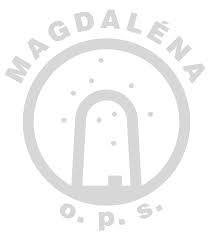 LÉTA BROUŠENÝ DRAHOKAM, ANEB PROGRAM SELEKTIVNÍ PREVENCE
Selektivní primární prevence rizikového chování

Mgr. Aneta Zápotocká
Specifická prevence rizikového chování
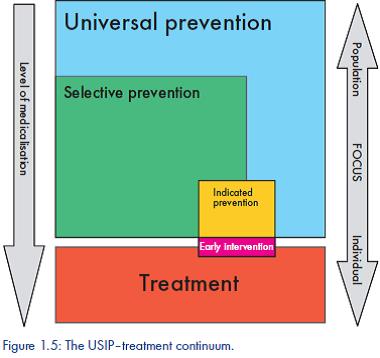 Model programu SPP v klasické třídě
Ve třídě vznikne vztahová disharmonie
TU ve spolupráci s ŠMP a vedením školy objednává program SPP u externí organizace
Zástupce organizace přijíždí do školy a společně s TU, ŠMP a zástupcem vedení školy specifikují zakázku, určují cíle programu z jejich perspektivy
Rodiče žáků jsou informováni o průběhu programu, dávají s účastí jejich dítěte na programu písemný souhlas
Proškolení lektoři následně připravují a realizují program na míru třídě
3 – 5 setkání po 3 vyučovacích hodinách
Žáci si stanovují svoje cíle, lektoři hledají a hlídají styčné plochy s cíli TU, ŠMP a vedení školy
V průběhu programu dojde na setkání pedagogů, působících v dané třídě
V průběhu či po skončení programu dojde k setkání s rodiči žáků dané třídy
Lektoři následně zpracují závěrečnou zprávu jako oficiální dokument, shrnující průběh a výstupy programu (doporučení k další práci se třídou)
Model průběhu programu SPP ve třídě
Úvodní setkání – seznámení lektorů s žáky, prostor pro specifikaci cílů programu třídou, základní nastolení „problematických momentů“ ve fungování třídy, prostor pro uvědomění, že současný stav žákům nevyhovuje
2. setkání – hlubší rozebrání současné situace, rozkrývání jejího vzniku a postupného vývoje
3. setkání – hledání alternativních scénářů – místa, kde se dalo něco udělat jinak, aby situace nedošla do současného stavu, který nevyhovuje žádné zúčastněné straně
4. setkání – nácvik řešení podobných situací do budoucna, pomyslné přebírání zodpovědnosti za péči o atmosféru ve třídě žáky
5. setkání – kontrolní a uzavírající, po cca 30 dnech od předchozího setkání, trénink nabytých dovedností
V celém průběhu jsou zařazovány techniky, zaměřené na rozvoj spolupráce žáků, trénink sociálních dovedností a podporu koheze třídního kolektivu
Principy našeho programu SPP
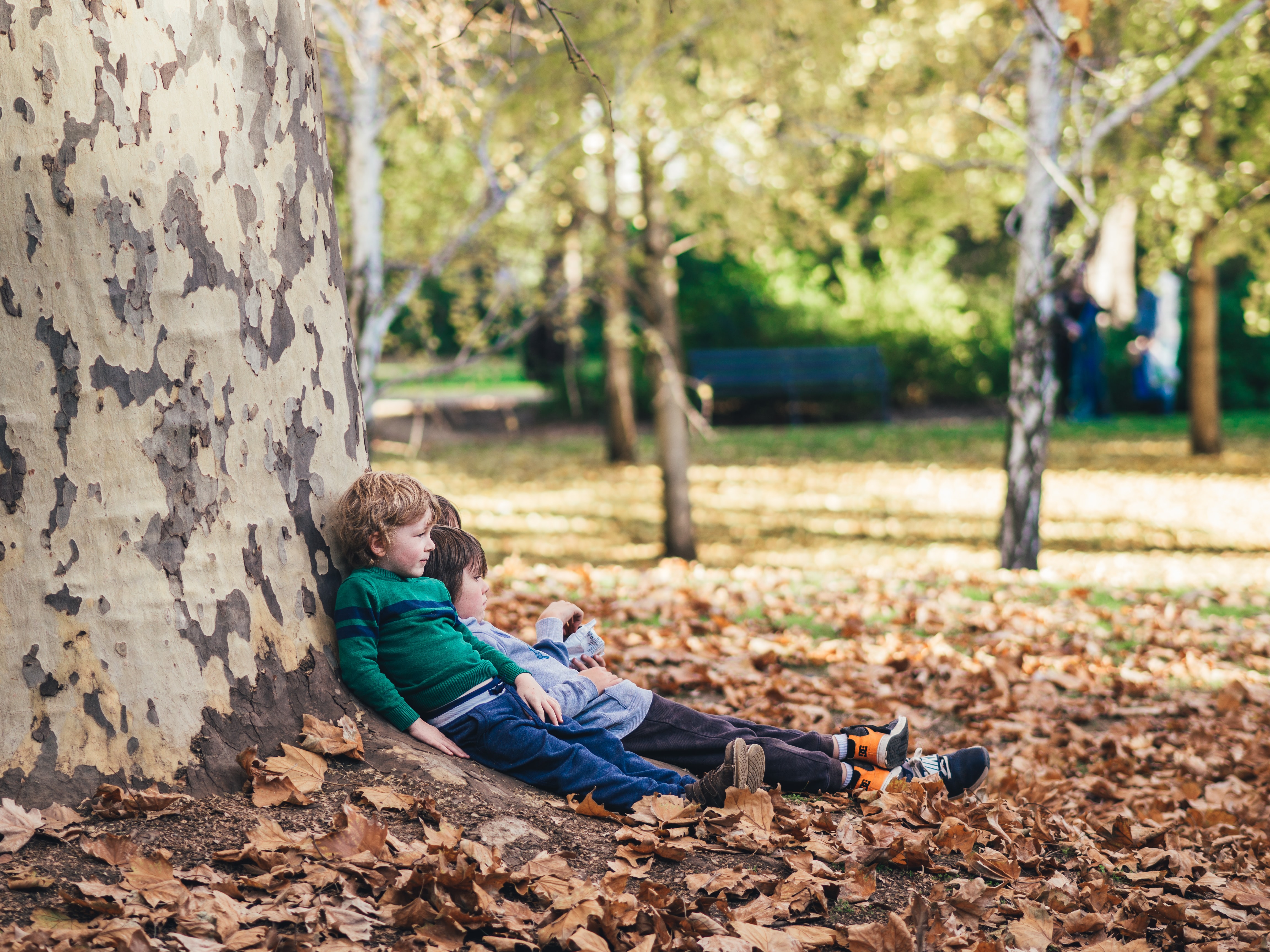 Celá třída + třídní vyučující
Komunitní kruh
Pravidla
Mluví jenom jeden
Všichni jsme si rovni
Důvěřujeme si (výjimka §)
STOP
Nehodnotíme
Model KAB
Selektivní prevence v Magdaléně o.p.s.
ve školním roce 2021 – 2022 proběhlo 14 selektivních prevencí 
ve školním roce 2022- 2023 probíhá 12 selektivních prevencí
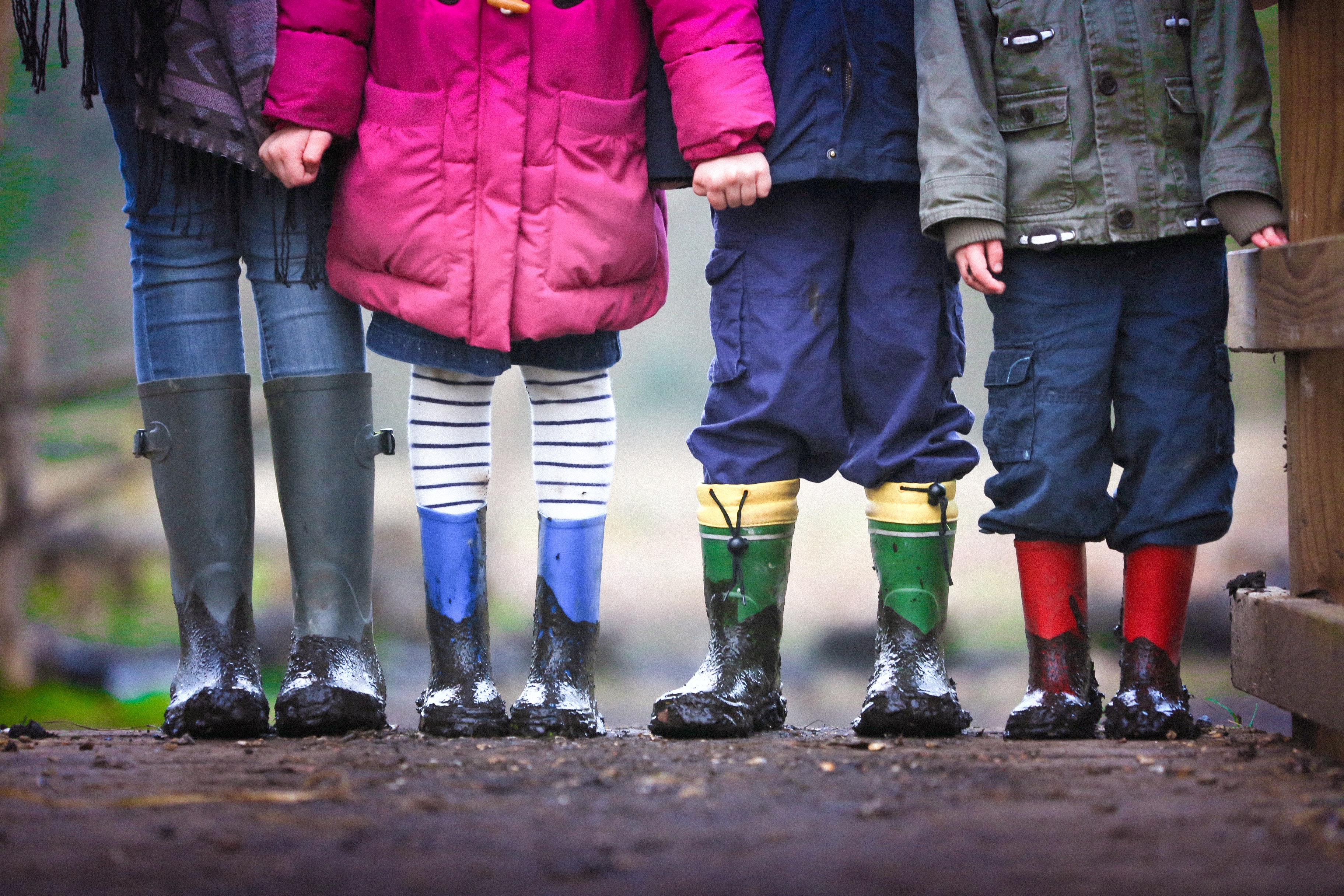 Děkujeme za Váš zájem o Vaše děti 
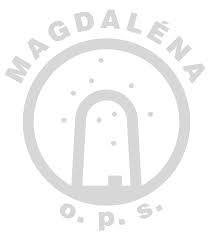 Magdaléna o.p.S.
Mgr. Aneta Zápotocká
Cíle programu v 5. třídě
žáci jsou schopni a mohou se ozvat ve chvíli, kdy je jim něco nepříjemné
žáci umí zastavit vznikající konflikt včas
žáci jsou schopni pracovat v náhodně určených dvojicích či skupinách
žáci jsou schopni a ochotni respektovat jeden druhého, upřednostnit ve vhodnou chvíli zájem skupiny nad svůj vlastní
Posílit také respekt k autoritám (žáci sami zmiňují)
Žáci zažívají, jak významné je fungování každého článku „stroje třídy“
Jak zažívaly 5. třídu lektorky
Otevřenost, ochota sdílet
Limit otevřenosti ve chvíli, kdy jdeme sami k sobě
Tendence odbíhat od tématu – projevem nervozity
Zdánlivě pasivní postoj „tahle třída je…“
Vzájemná důvěra – velmi se liší, místy narušená
Aktivita, třída nabitá energií
Ne vždy schopnost energii správně usměrnit
Ne každý a ne vždy je schopen udržet pozornost
u tématu
Snížená schopnost dodržovat nastavená pravidla
Přátelské skupiny
Konflikty, posměšky, nadávky časté
Dominance chlapecké části třídy
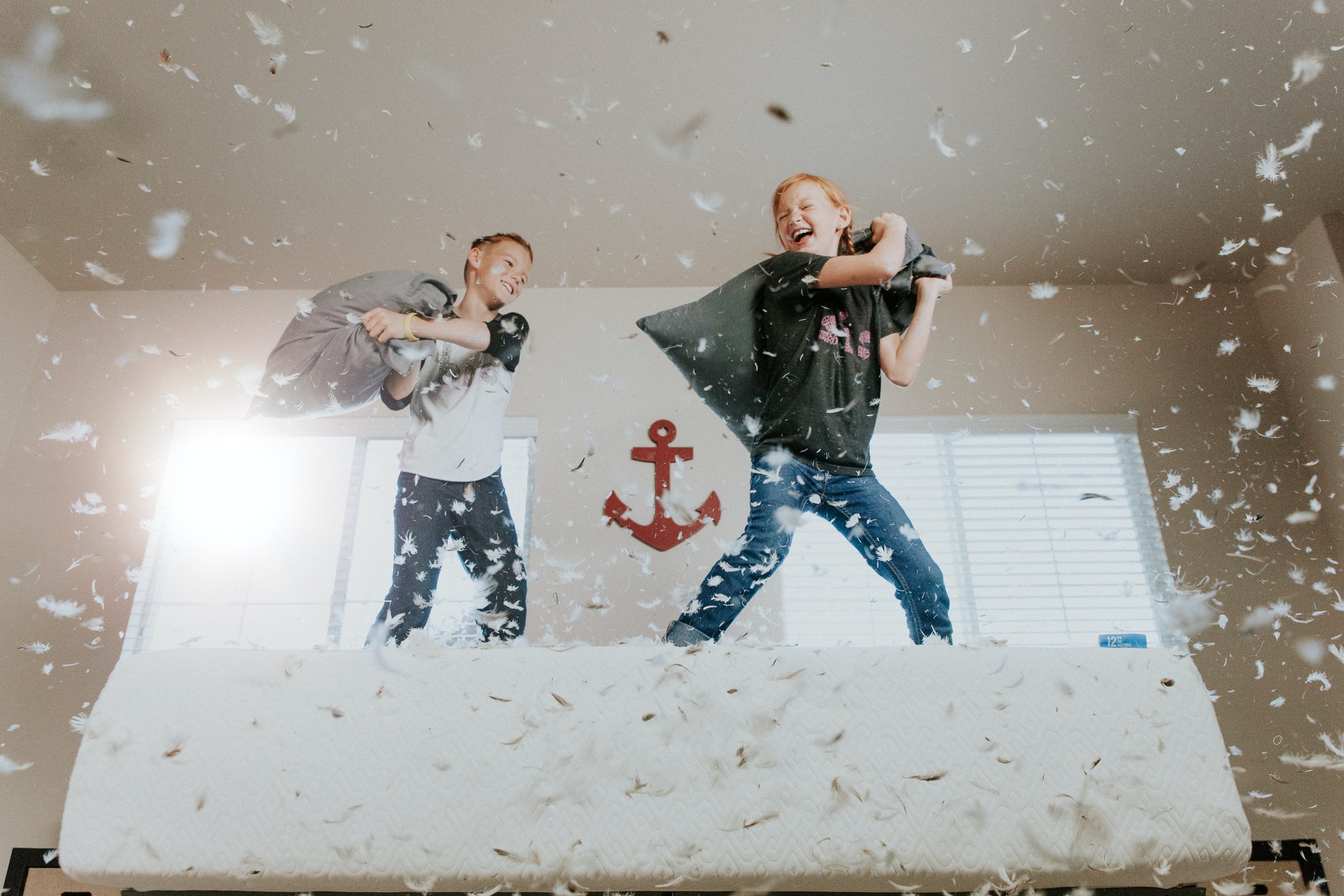 V průběhu setkání jsme také zažili
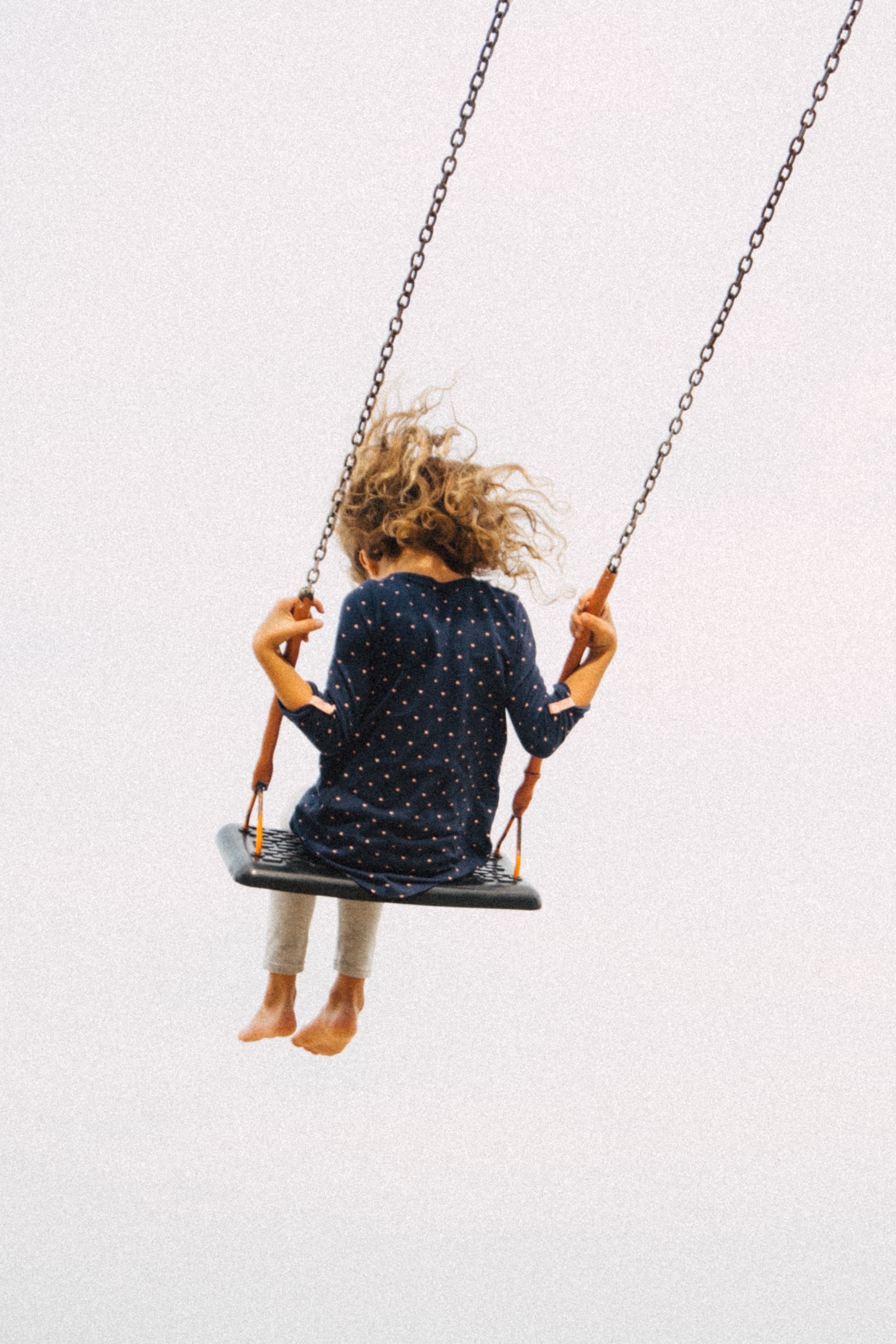 Ochotu zapojit se i do potenciálně ohrožující aktivity (skupinová práce)
Důvěra v autoritu
Schopnost identifikovat a ocenit drobné pokroky
Schopnost sebereflexe, schopnost omluvit se
Ochota přispět svými schopnostmi
Vysoké sociální cítění, orientace ve fungování
   mezilidských vztahů
Kreativní hledání řešení
Respekt k odlišnostem
Postupně stále vyšší zapojování dívek
V budoucnu, nadále …
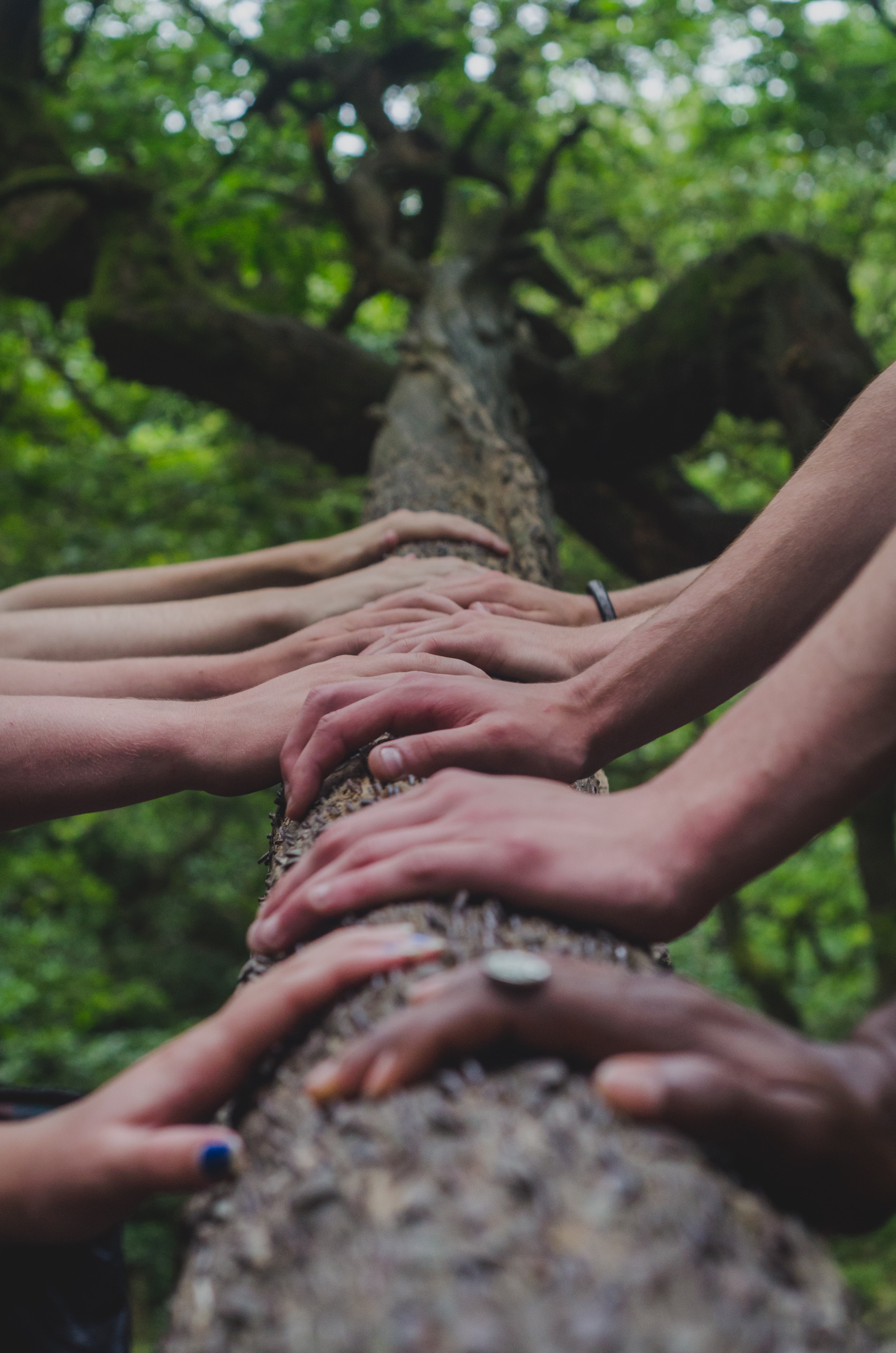 Oceňovat chvíle, kdy třída (dítě) funguje tak, jak potřebujeme pro skupinu a pro výuku
Trpělivě reagovat na projevy nevhodného chování, určovat hranice
Promíchávat přirozené přátelské skupiny
Vést žáky k odpovědnosti za sebe, svůj podíl na atmosféře ve skupině
Pravidelný prostor pro zmapování atmosféry ve třídě, její pročištění a podporu koheze
„Řádné zaměstnání“ 
Jak může rodič podporovat kohezi třídy?
Mluvit pravidelně o tom, jak se dítě ve třídě cítí (nebát se o tom komunikovat se školou)
Vést dítě k hodnotám, které směřují ke spolupráci (sounáležitosti)
Učím se vycházet se všemi (i s těmi, kteří jsou ode mě zcela odlišní)
Vycházet také může znamenat si sebe nevšímat
Když mi něco vadí, řeknu to a žádám, aby to přestalo
Pokud někdo říká „STOP“ mně, vhodně na to reaguji
Když mě někdo žádá o pomoc a je to v mých silách, pomohu
Když se někomu druhému děje něco, s čím nesouhlasím, upozorním na to a žádám, aby to skončilo
Autority ve škole se snažím v první řadě respektovat
Pokud se mi něco z výše zmíněného nedaří, neděje se tak, jak by podle mě mělo, žádám o pomoc vyučující/ho
Postavit sounáležitost s druhými nad výkon jednotlivce (vztahy vs. známky)
Když mi škola volá a chce se mnou mluvit, nemusí to hned znamenat, že máme s mým dítěte „PRŮŠVIH“  (partnerský přístup, společně konzultujeme další postup, na mém pohledu na věc záleží)